Linguagem Orientada a Agentes
Allan Lima, Bruno Edson, Nancy Lyra
Roteiro
Relembrando
O que faltava
O que fizemos
Dificuldades encontradas
O que ainda há pra fazer
Relembrando
Linguagem OO  + Thread
Motor de Inferência
class Agent extends Thread{



 Personalidade personalidade;
 Objetivos[] objetivos;
...



run(){
 
}


}
Fatos iniciais
Base de Conhecimento
(Regras + Fatos)
Relembrando
A idéia era colocar a base DENTRO do agente
baseDeRegras FamiliaBase {

       regra encontraAncestrais {
       declaracoes
           Pessoa p;
           Objetivo o;
       decLocal
           Pessoa pai = p.getPai();
           Pessoa mae = p.getMae();
       condicoes
          o.isAtivo();
          p == o.getAlvo();
       acoes
           o.desativar();
           write(pai.getNome() ++ " e " ++ mae.getNome() 
                         ++ "sao ancestrais");
       }
}
agente Robot {

 init{
   FamiliaBase::inserir(objetivo)

 }




run(){
//percebe
//insere fato 
//roda a base (age)
}

}
Base de 
Regras
[Speaker Notes: Perguntar a Jotinha sobre não poder ter metodo dentro do agente]
Então...
* Tamanho dos círculos infere complexidade
Primeira Parte
O que faltava?
Implementação da BNF
Definir foi duro, mas implementar...
Estrutura de OO1 complexa e com erros
Ajustes necessários
Ambigüidades e Recursões retiradas
Redefinições
Algumas mudanças não previstas
Estudando OO1, alguns ajustes fizeram-se necessários.
agente Robot {

 init{
   FamiliaBase::inserir(objetivo)

 }




run(){
//percebe
//insere fato 
//roda a base (age)
}

}
agente Robot {






metodo1(){
}
},
classe  NomeClasse{
};
{
NomeClasse n := new NomeClasse;
Robot b:= new Robot;
b.inserir(n); //comandoInserir
b.iniciar(baseDeRegras); //ComandoIniciar
}
Bases de 
Regras
Bases de 
Regras
Implementação da BNF
BNF final consolidada e implementada
Programa ::= "{" DecElemento ";" Comando "}"
 
DecElemento ::= DecElementoAtomica
                             | DecElementoComposta
DecElementoComposta:= DecElementoAtomica “," DecElemento 
DecElemento::= DecClasse
                             | DecAgente
Implementação da BNF
DecClasse ::= "classe" Id "{" DecVariavel ";" DecProcedimento "}" 
DecAgente ::= "agente" Id "{"  DecBasesDeRegras ";" DecProcedimento "}" 
Comando := … | ComandoAgente

ComandoAgente ::= Id “." ComandoInserir 
		| Id “." ComandoRemover
		| Id “." ComandoAtualizar
		| Id “.” ComandoIniciar

ComandoIniciar :: = IdAgente “.” “iniciar( IdBaseDeRegras)” 

ComandoInserir ::= IdAgente “.” “inserir(” IdObjeto “)”
ComandoRemover::= IdAgente “.” “remover(” IdObjeto “)”
ComandoAtualizar ::= IdAgente “.” “atualizar(” IdObjeto “)”
Implementação da BNF
DecBasesDeRegras ::= “baseDeRegras” Id "{" DecRegras "}“
		     |  DecBasesDeRegras “,"  DecBasesDeRegras 
 
DecRegras ::= "regra" Id "{" CorpoRegra "}"
                  | DecRegras  “," DecRegra
 
CorpoRegra ::= Declaracoes DecLocal Condicoes Acoes
 
Declaracoes ::= "declaracoes" ListaDeclaracaoParametro
 
DecLocal  ::= "declLocal" DecVariavel
 
Condicoes ::= "condicoes" ListaExpressao
 
Acoes ::= "acoes"  comando
Implementação do Interpretador
Sintaxe executada com sucesso, e agora??
Manipulação dos fatos
O agente tem um repositório de fatos
Adicionar/Remover/Atualizar
Verificar Tipos
Comando iniciar para rodar determinada base
Encadeamento das regras
Verificação de condições
Execução de ação
Modificações  LOO1
Método Run() virou um thread
Criação do conceito abstrato de Elemento
Criação do conceito de Agente
Base de Regras
Regras
Base de fatos
Operações sobre os fatos
Inserir, remover, atualizar
Operações sobre as bases de regras
executar
Como disparar uma regra?
Fatos
C : Carro
Cor = Verde
Ano = 1999
P1 : Pessoa 
Nome = Allan
Pai = Batista
Mae = Katia
P2 : Pessoa 
Nome = Batista
Pai = José
Mae = Maria
P1 é do tipo Pessoa?
Já da para chamar a regra?
Chamada recursiva
C é do tipo Pessoa?
R1 : DecobreAvo
Declarações
P1 : Pessoa, P2 : Pessoa
Como disparar uma regra?
Fatos
C : Carro
Cor = Verde
Ano = 1999
P1 : Pessoa 
Nome = Allan
Pai = Batista
Mae = Katia
P2 : Pessoa 
Nome = Batista
Pai = José
Mae = Maria
P1 é do tipo Pessoa?
Já da chamar a regra?
Chama a regra com P1 e P1
C é do tipo Pessoa?
R1 : DecobreAvo
Declarações
P1 : Pessoa, P2 : Pessoa
Como disparar uma regra?
Fatos
C : Carro
Cor = Verde
Ano = 1999
P1 : Pessoa 
Nome = Allan
Pai = Batista
Mae = Katia
P2 : Pessoa 
Nome = Batista
Pai = José
Mae = Maria
P1 é do tipo Pessoa?
Já da chamar a regra?
Chamada a regra com P1 e P2
R1 : DecobreAvo
Declarações
P1 : Pessoa, P2 : Pessoa
Demonstração
Documentação e Site
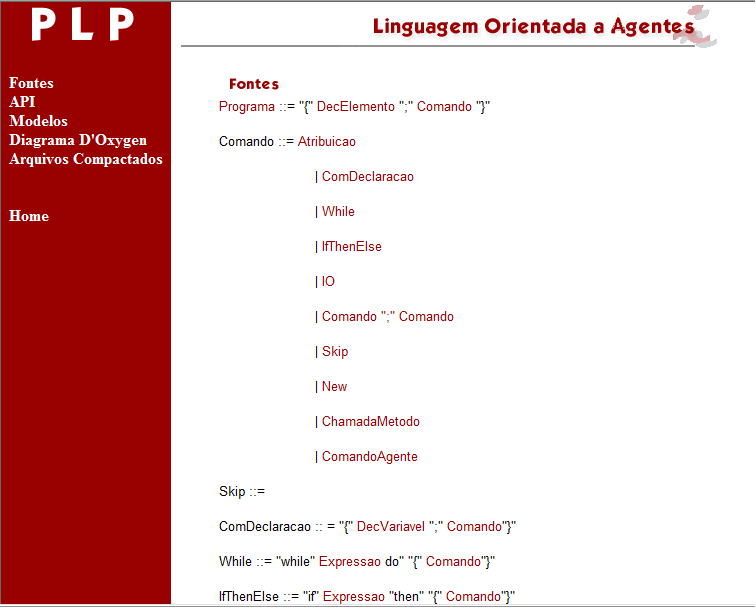 www.cin.ufpe.br/~nll/orientadaAgentes.html
Dificuldades
Bugs em OO1
Falta de consenso sobre o conceito “orientação a agentes”
A linguagem OO1 teve que ser praticamente reescrita
Encadeamento das regras
RETE x Algoritmo atual
…
Mas a satisfação compensa!
Mas ainda há o que fazer…
Implementação do RETE
Resolução de conflitos
Testar melhor o fluxo de execução dos componentes da linguagem
Buscar mais requisitos de liguaguens como PROLOG
Refinar  a sintaxe da liguagem
Retirar obrigatoriedade dos métodos e DecLocal
Referências
[Bordini, 2003] Linguagens de Programação Orientadas a Agentes: uma introdução baseada em AgentSpeak(L). Bordini, Rafael; Vieira, Renata. RITA, Vol X, Número 1. 2003. 
[LOO1, 2007] Linguagem Orientada a Objetos 1. Disponível em: http://www.cin.ufpe.br/~in1007/linguagens/OrientadaObjetos1/orientadaObjetos1.html. Último acesso: 11.06.2007. 
[Figueira, 2000] JEOPS – Integração entre Objetos e Regras de Produção em Java. Figueira, C. S. da; Ramalho, G. L. Dissertação de Mestrado, Centro de Informática, Universidade Feral de Pernambuco, Recife, Brasil. Outubro de 2000.